sample text
sample text
This is a sample text. Insert your desired text here.
This is a sample text. Insert your desired text here.
sample text
This is a sample text. Insert your desired text here.
68%
This is a sample text. Insert your desired text here.
This is a sample text. Insert your desired text here.
52%
This is a sample text. Insert your desired text here.
30%
This is a sample text. Insert your desired text here.
25%
01
This is a sample text. Insert your desired text here.
02
This is a sample text. Insert your desired text here.
03
This is a sample text. Insert your desired text here.
04
This is a sample text. Insert your desired text here.
This is a sample text. Insert your desired text here.
This is a sample text. Insert your desired text here.
This is a sample text. Insert your desired text here.
This is a sample text. Insert your desired text here.
This is a sample text. Insert your desired text here.
50%
25%
65%
90%
This is a sample text.
This is a sample text.
This is a sample text.
This is a sample text.
01
02
03
04
sample text
sample text
sample text
sample text
This is a sample text. Insert your desired text here.
This is a sample text. Insert your desired text here.
This is a sample text. Insert your desired text here.
This is a sample text. Insert your desired text here.
This is a sample text. Insert your desired text here.
This is a sample text. Insert your desired text here.
This is a sample text. Insert your desired text here.
This is a sample text. Insert your desired text here.
This is a sample text. Insert your desired text here.
This is a sample text. Insert your desired text here.
This is a sample text. Insert your desired text here.
This is a sample text. Insert your desired text here.
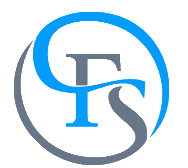 FACTSHEET INC
01
Get your start up pitch deck ready within 48 Hours
Download PowerPoint templates and save hours of work.
SUBSCRIBE NOW
Easy to use
Fully customizable
Cutting edge designs
Visit www.factsheetinc.com
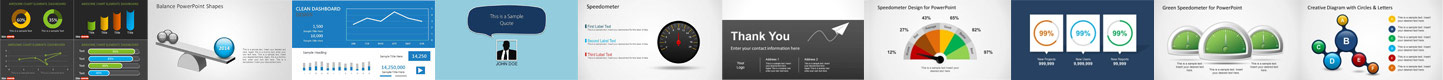 [Speaker Notes: You can safely remove this slide. This slide design was provided by SlideModel.com – You can download more templates, shapes and elements for PowerPoint from http://slidemodel.com/]
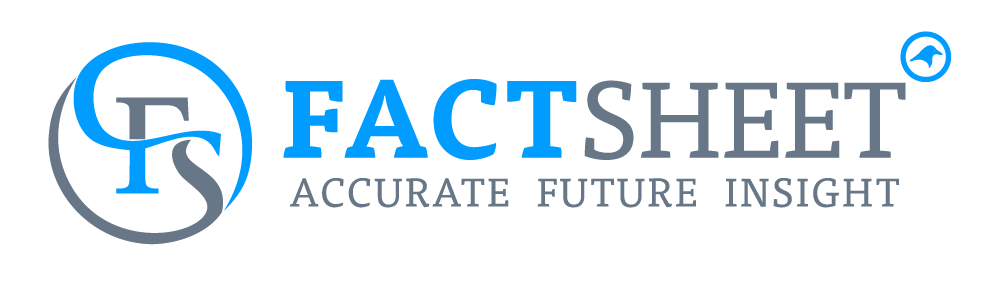 [Speaker Notes: You can safely remove this slide. This slide design was provided by SlideModel.com – You can download more templates, shapes and elements for PowerPoint from http://slidemodel.com]